XML4IP Task Force Meeting
UPOV Electronic Application Form Project
Ben Rivoire 
(Technical/ Regional Officer , Africa, Arab countries, UPOV)
London, United KingdomNovember 10, 2014
1
Overview
Introduction to UPOV
Overview on the EAF project
Link with ST.96
Communication with stakeholders 
Workplan and next steps
2
UPOV: INDEPENDENT INTERGOVERNMENTAL ORGANIZATION
The International Convention for the Protection of New Varieties of Plants
established in 1961
The International Union for the Protection of New Varieties of Plants
Union internationale pour la protection des obtentions végétales
3
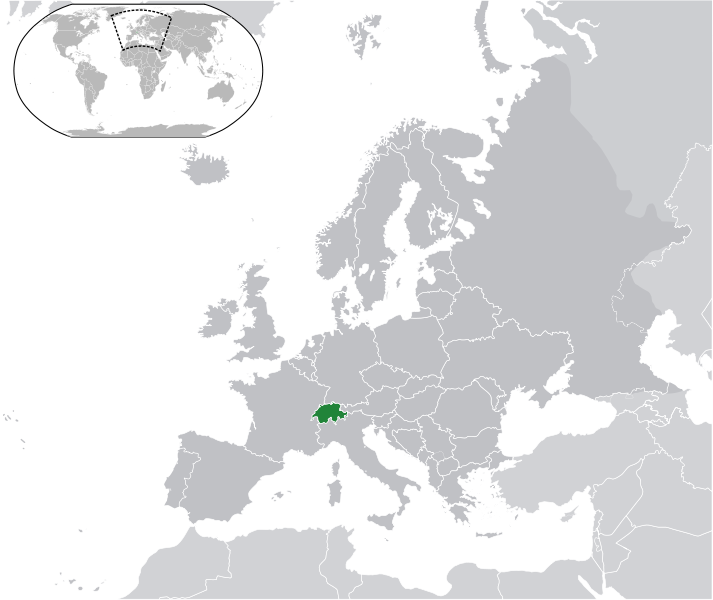 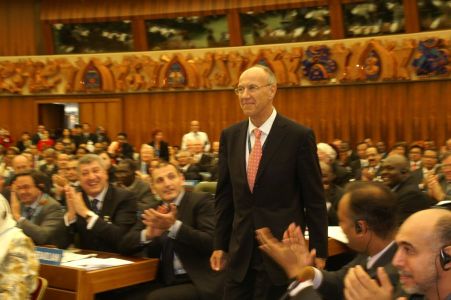 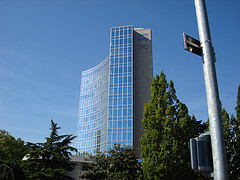 .
4
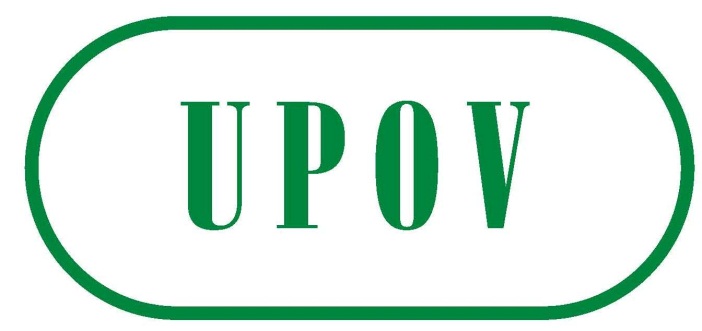 UPOV MISSION STATEMENT
“To provide and promote an effective system of plant variety protection, with the aim of encouraging the development of new varieties of plants, for the benefit of society”
5
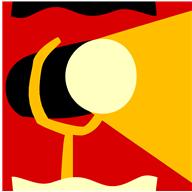 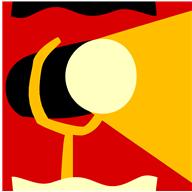 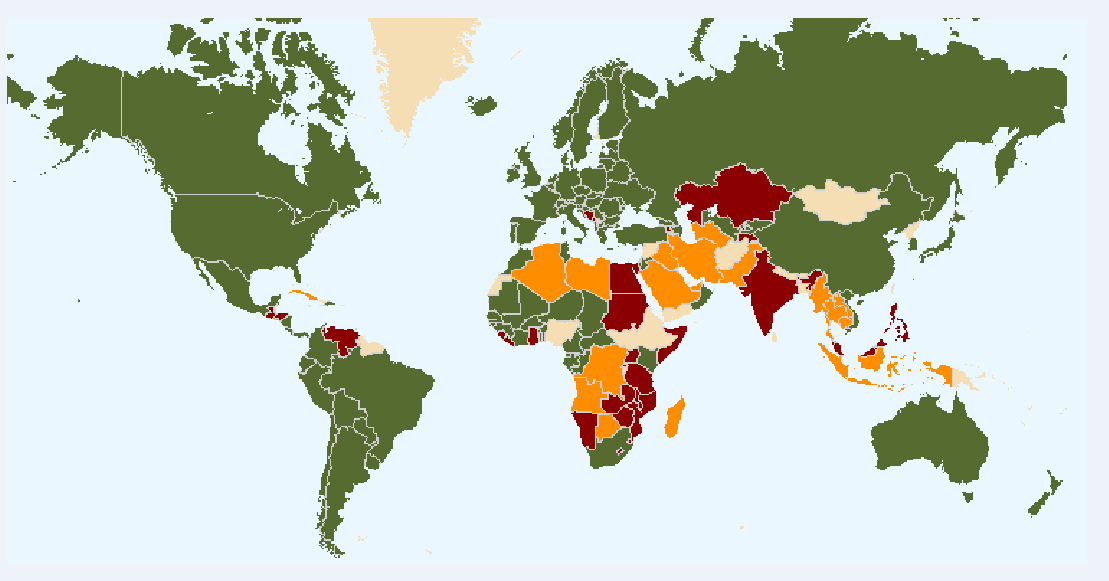 72 members of UPOV (green) 16 initiating States & 1 organizations (brown)24 States and 1 IGO have requested 	assistance for the development of laws (orange)
The boundaries shown on this map do not imply the expression of any opinion whatsoever on the part of UPOV concerning the legal status of any country or territory
Plant Breeder’s Right (PBR)
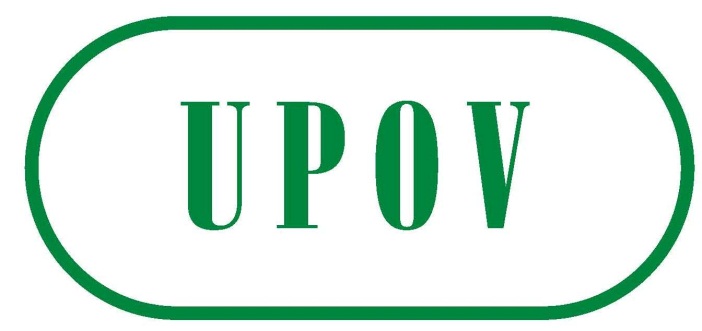 UPOV MISSION STATEMENT
“To provide and promote an effective system of plant variety protection (PVP), […]”
7
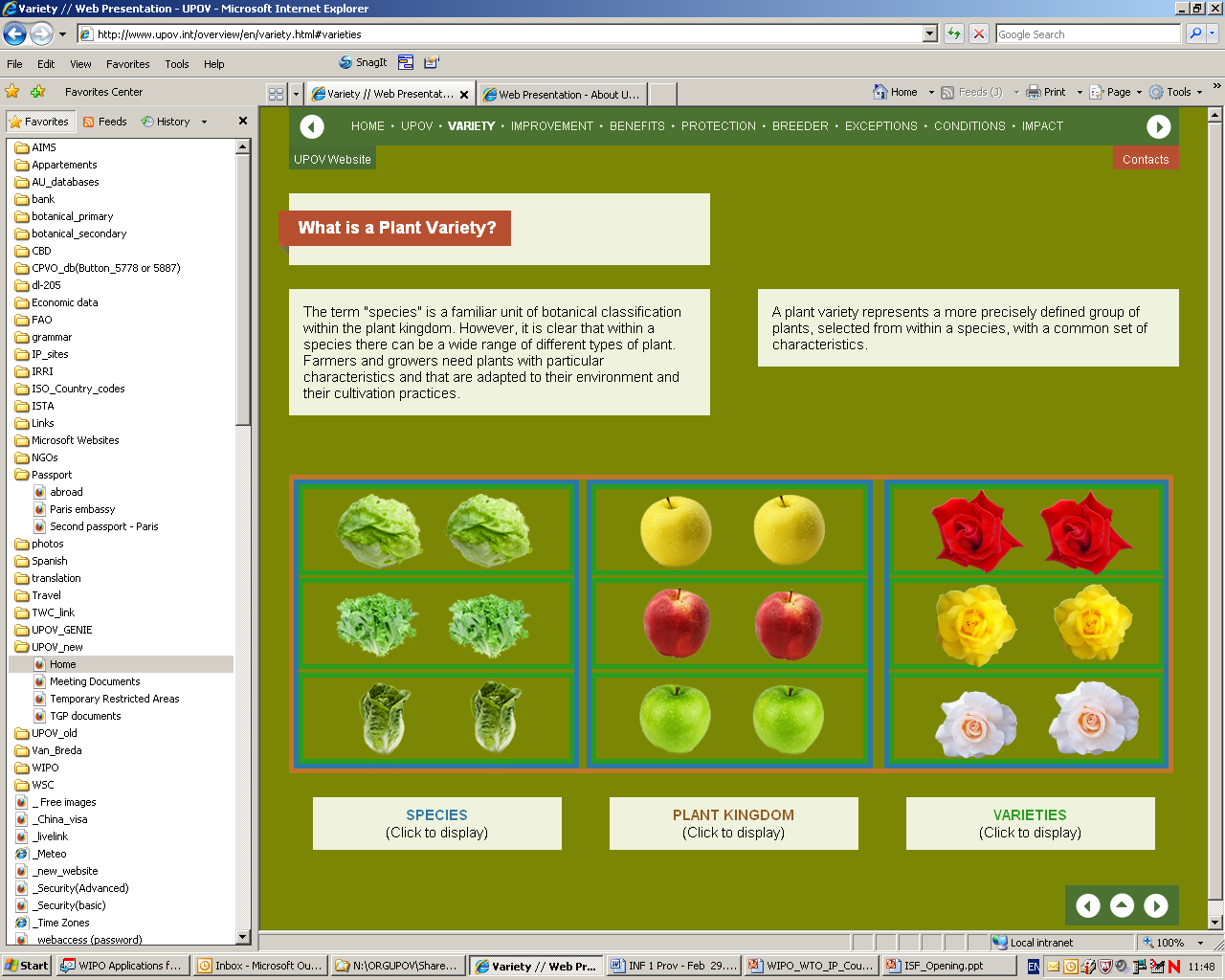 8
http://www.upov.int
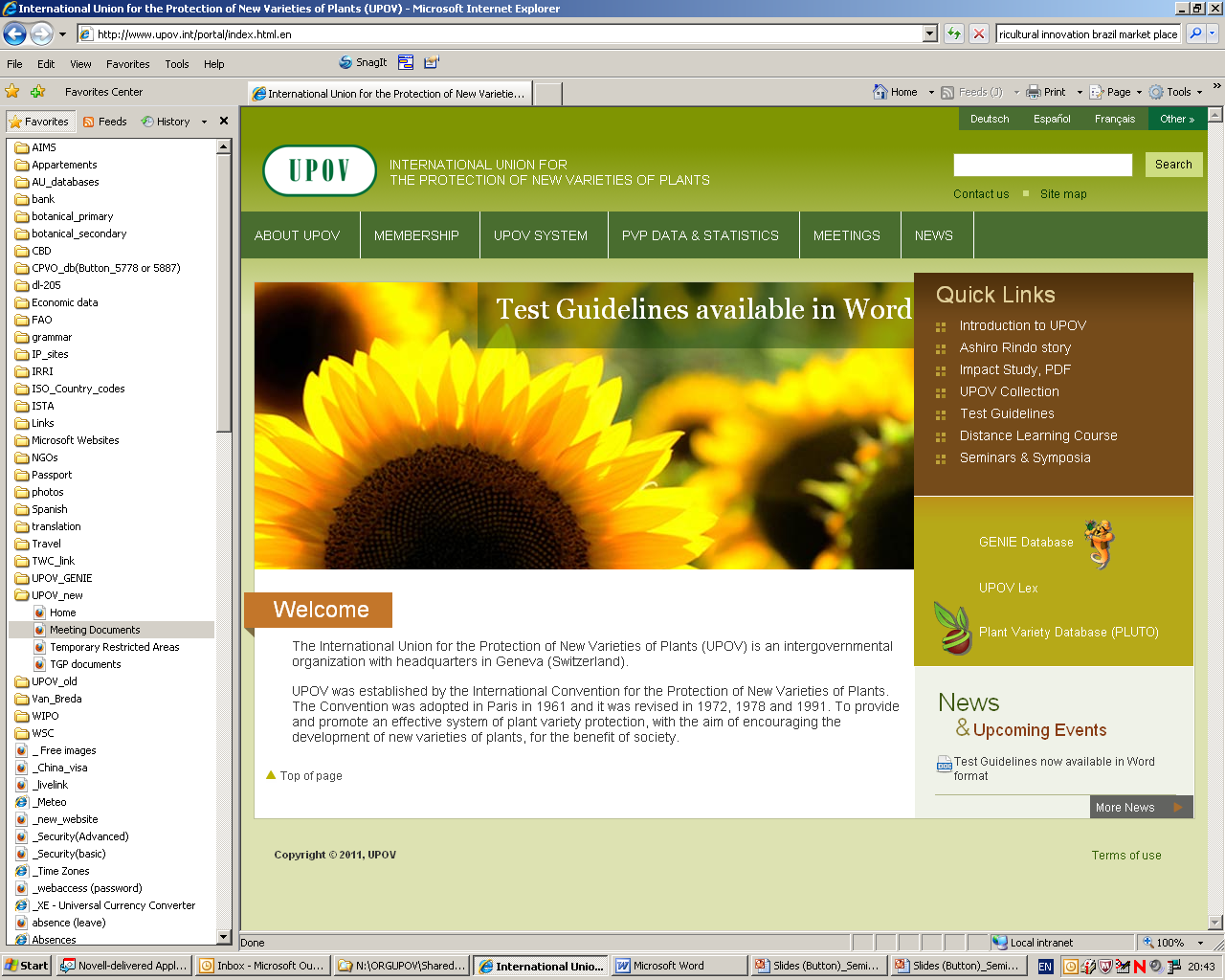 9
Overview
Introduction to UPOV
Overview on the EAF project
Link with ST.96
Communication with stakeholders 
Workplan and next steps
10
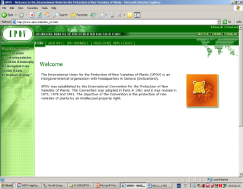 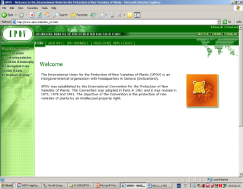 PBR Application- how it works today ?
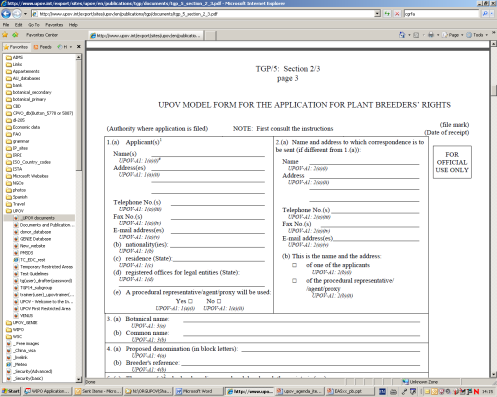 MANUAL Form
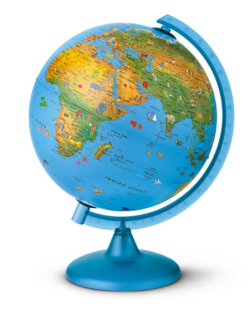 ?
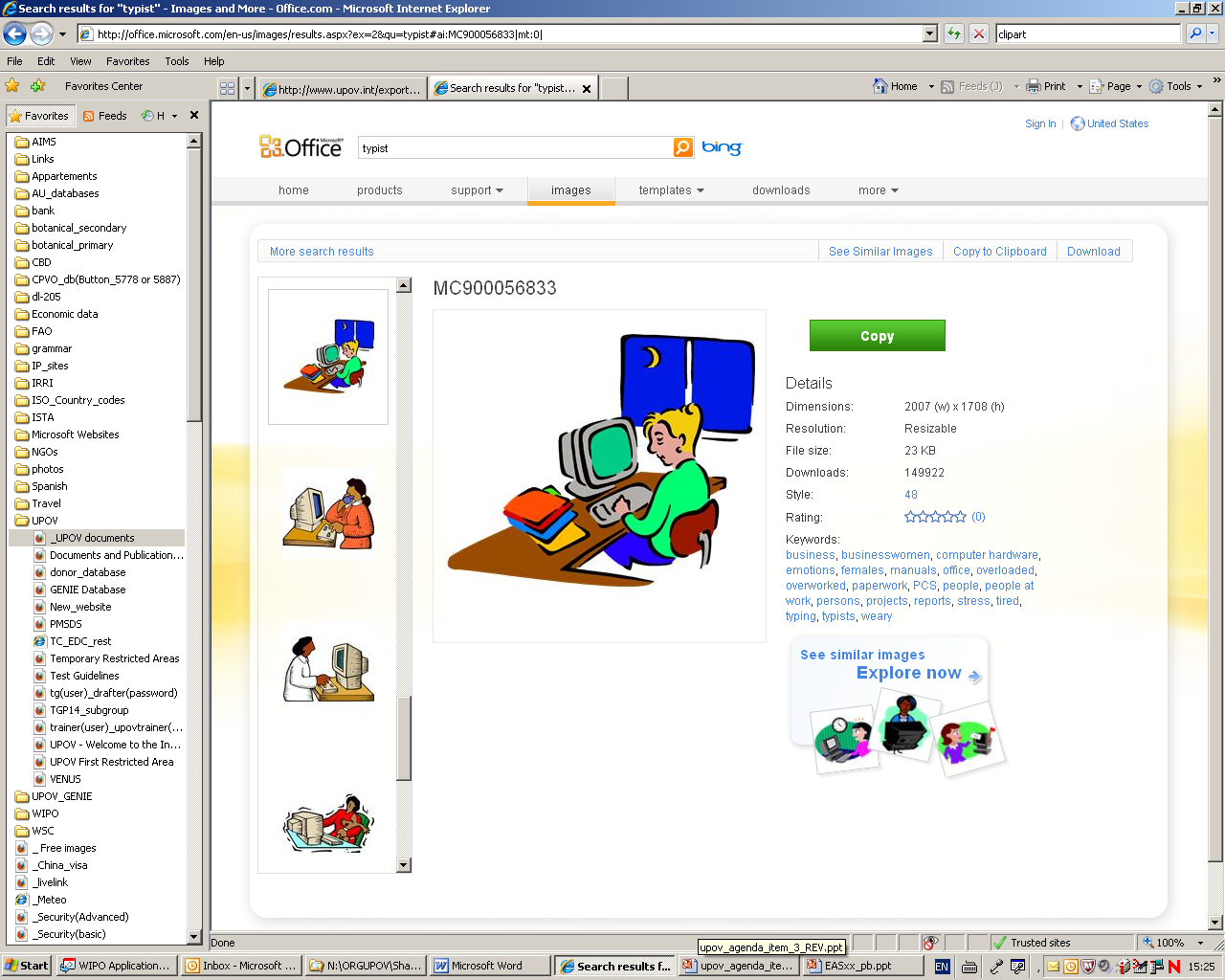 ELECTRONIC Form
Authority     A
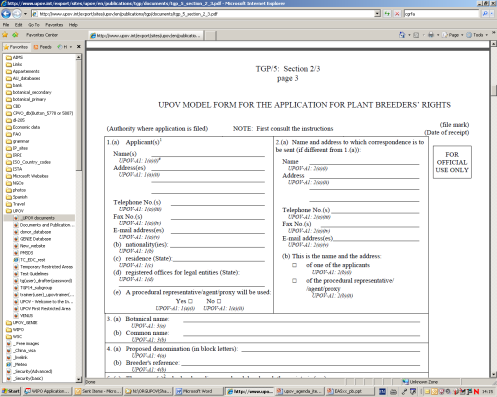 Authority     B
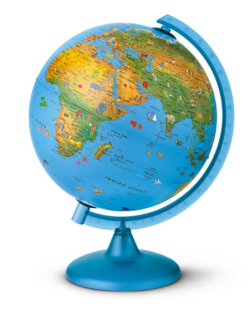 ?
11
UPOV Electronic Application Form Project
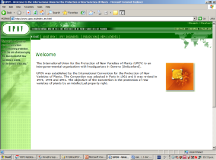 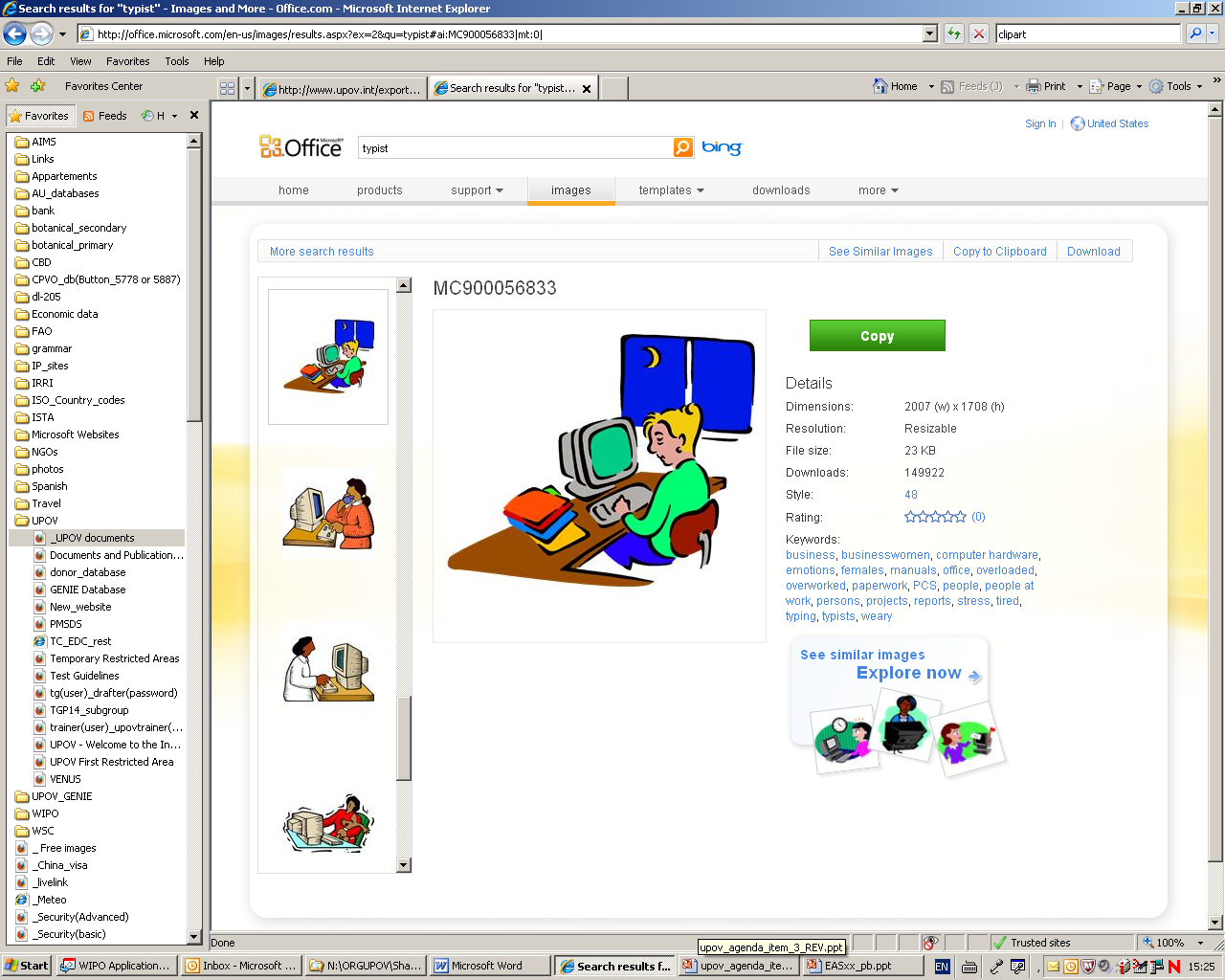 On-line form
Applicants (Breeders)
DATABASE
Output language
Authority     A
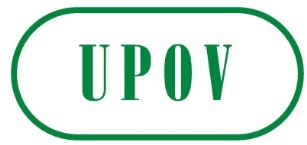 Output language
Authority     B
Authorities (PVP Offices)
12
Prototype Electronic Application Form
Participating UPOV members
Partners

UPOV Office
WIPO
CPVO
ISF
CIOPORA
Argentina
 Australia 
 Brazil
 Canada 
 Colombia 
 Dominican Republic
 Ecuador
 European Union
 France
 Germany
 Japan
 Mexico
 Netherlands
 New Zealand
 Paraguay
 Republic of Korea
 Switzerland
 United States of America
 Viet Nam
(China)
≥ 60% of the total applications within UPOV members
13
Prototype Electronic Application Form
Participating UPOV members
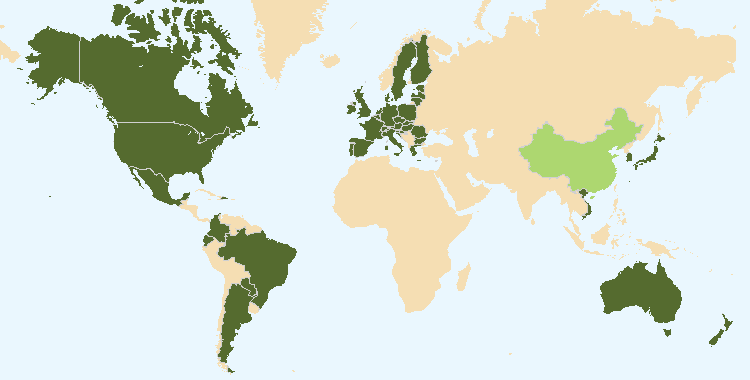 14
The boundaries shown on this map do not imply the expression of any opinion whatsoever on the part of UPOV concerning the legal status of any country or territory
Overview
Introduction to UPOV
Overview on the EAF project
Link with ST.96
Communication with stakeholders 
Workplan and next steps
15
UPOV Electronic Application System (EAS)
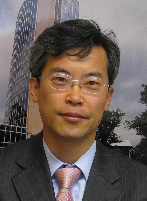 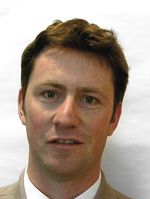 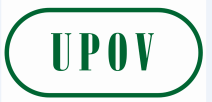 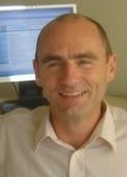 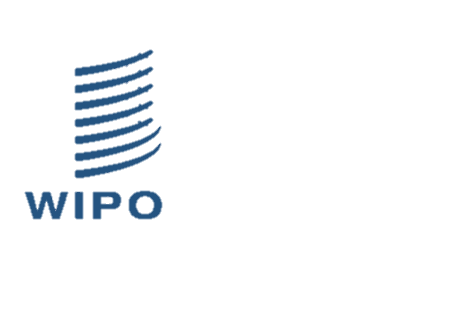 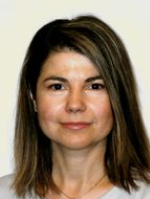 Establish basic common format (XML Schema)  for data exchange based on WIPO Standard ST 96
Establish UPOV Design Rules and  Conventions
Implement Electronic Data Interchange system
Create Admin Interface
To monitor/ validate input
Implement Electronic Application Form
In English
For Lettuce
Prepare PVP Data Dictionary and generate Schema Technical Specs
Establish communication protocol  (WSDL) for the transfer of PVP applications btw breeders and UPOV, and btw UPOV and PVP Offices
Dashboard
Application form 
Create/Edit
Design Database
Prepare TEST campaigns (templates and guidelines)
Technical Questionnaire 
Create/Edit
Create Import facility
Create 
Export facility
PVP-XML Data Model
Data Exchange
On-line Electronic Form
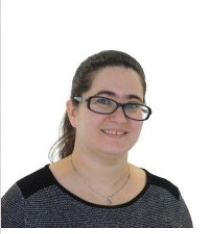 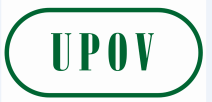 Electronic Form
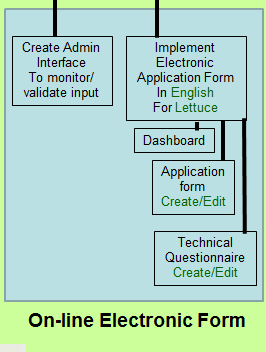 17
Presentation of the mock-up
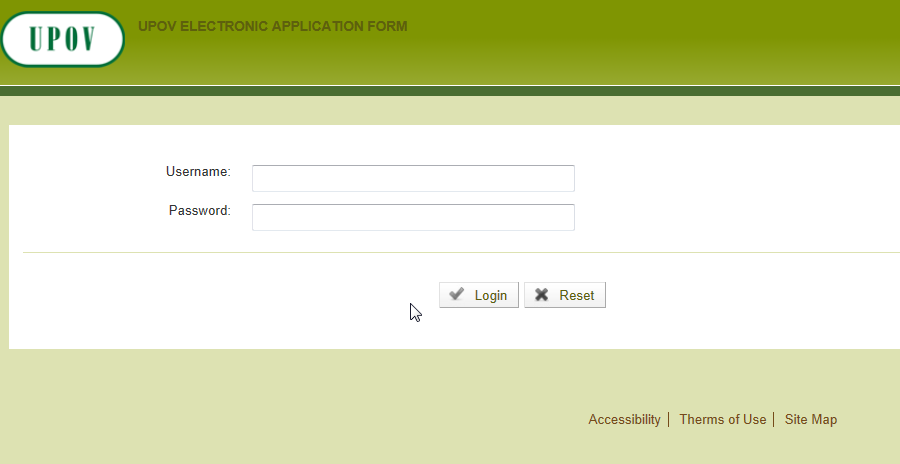 18
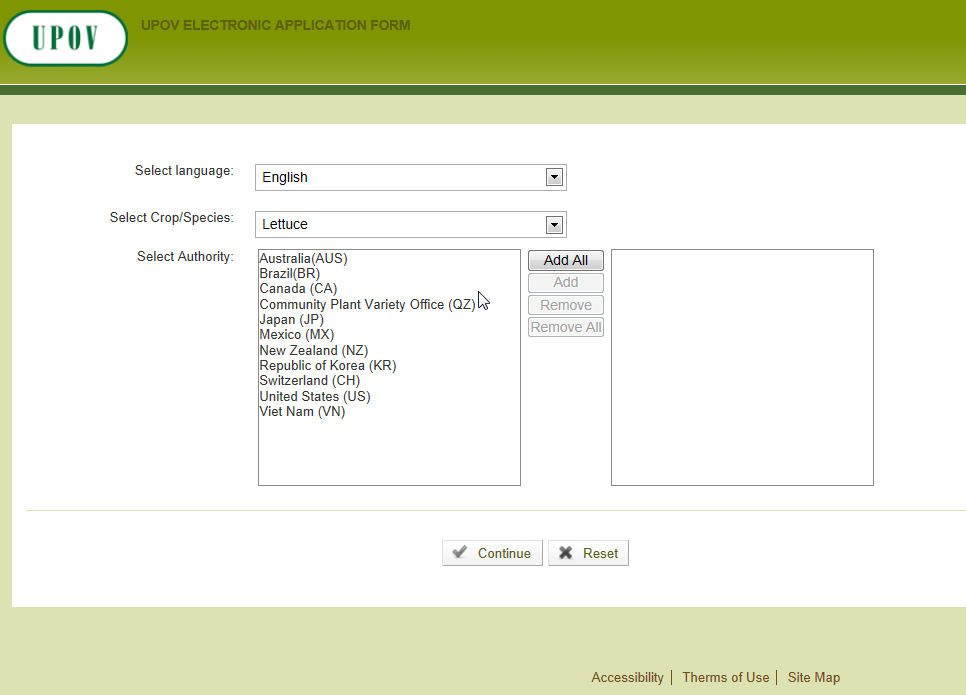 19
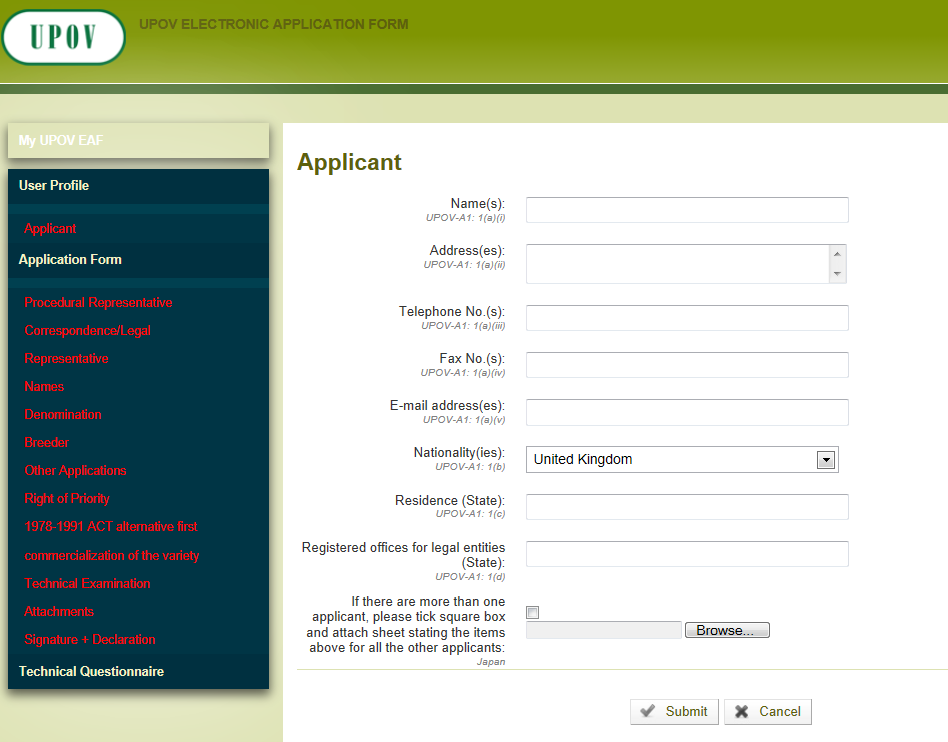 COMMON QUESTIONS
20
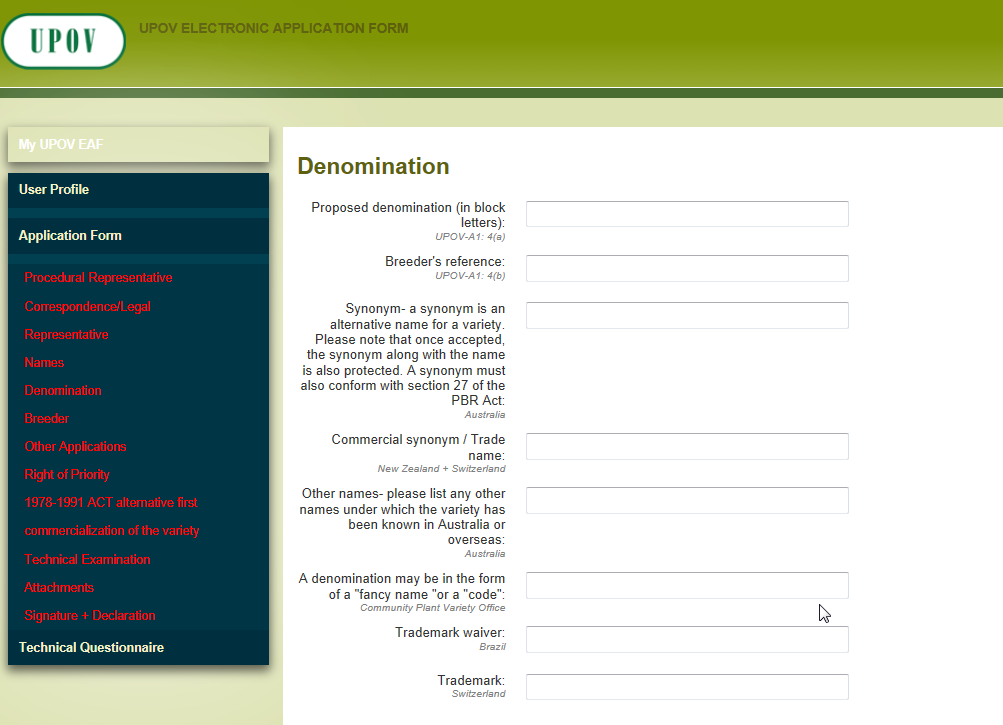 PVP CORE QUESTIONS
PVP OFFICE SPECIFIC QUESTIONS
21
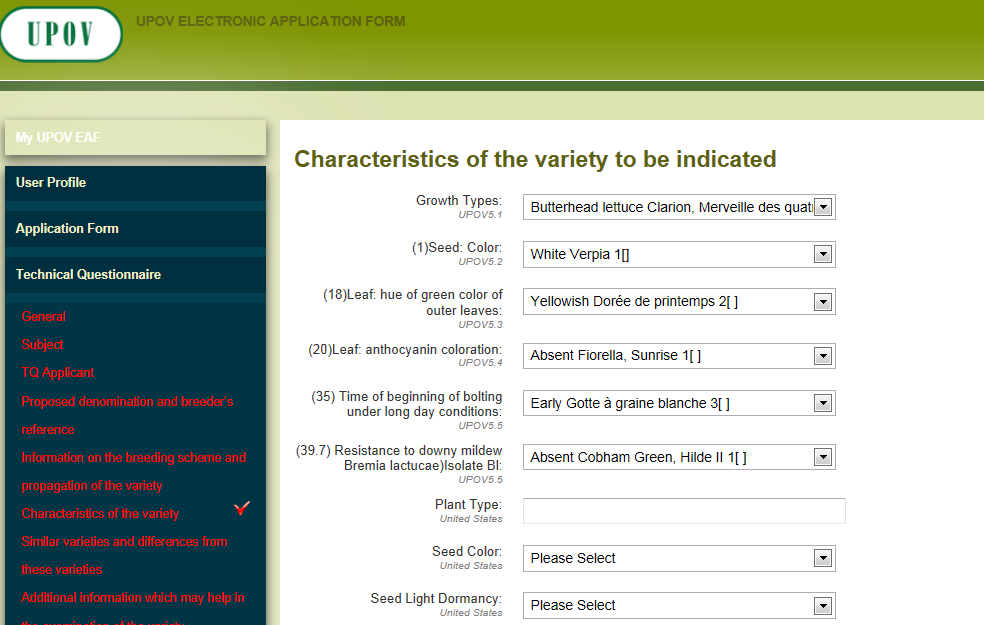 PVP CROP SPECIFIC QUESTIONS
22
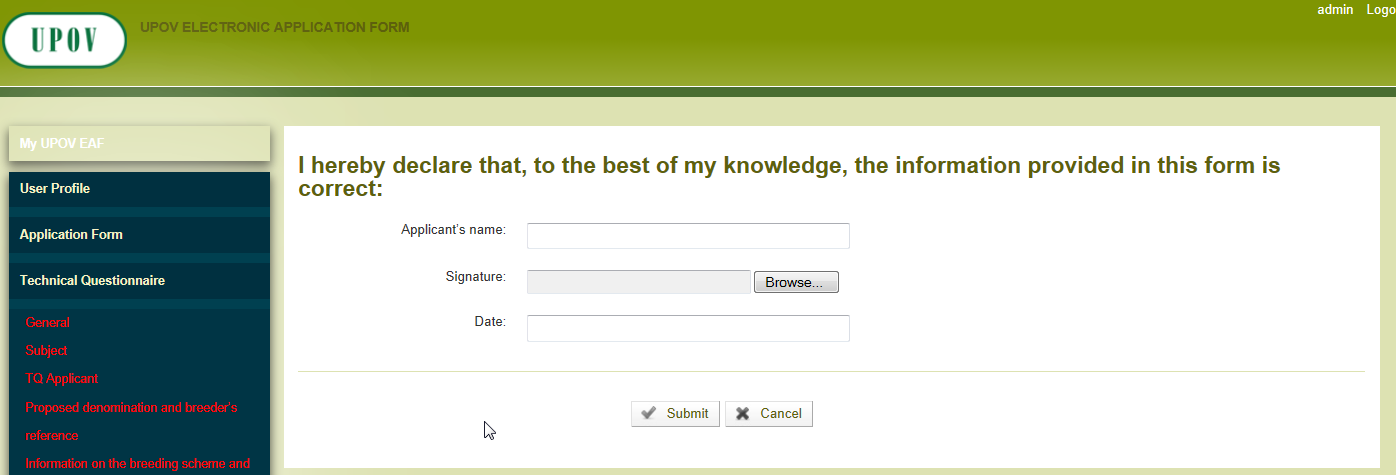 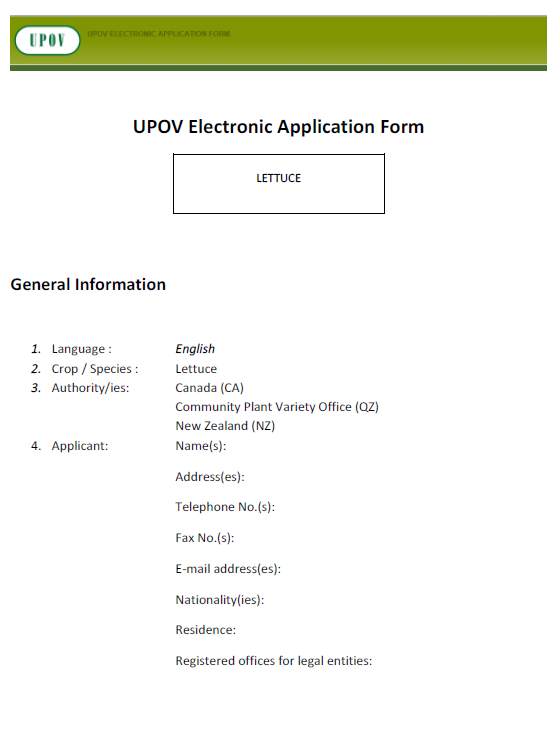 23
Data Model
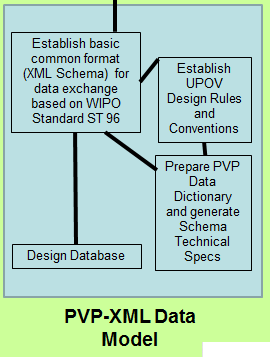 24
Background
The Administrative and Legal Committee (CAJ) at its sixty-sixth session in Geneva on October 29, 2012, endorsed the development of a prototype electronic form for interested members of the Union and agreed that the key aspects of the prototype from the perspective of members of the Union would
be as follows (see document CAJ/66/8 “Report on the Conclusions”, paragraphs 22 and 23):

Form Content: […]
Status: […]
Languages: […]
Crops/species: […]
Partners:[…]

Data format: The UPOV electronic form would enable data to be transferred to participating members of the Union in Word, Excel, PDF or XML format. The participating members of the Union would decide in which format(s) to accept data. In the case of XML format, a standard format would be developed, based on WIPO standard ST.96.
25
Developments in 2014
At the 4th meeting on the development of a prototype electronic form, held in Geneva on October 14, 2014, it was noted that the PVP-XML Schema would, as far as possible, reuse and refer to relevant components of the WIPO Standard ST.96 (“common components”).  

It was agreed that components which were not covered by the ST.96 standard would be described and developed on the basis of the ST.96 Annex I (Design Rules and conventions) and UPOV XML Design Rules and Conventions (DRCs).  

It was agreed that the PVP-XML would be updated in line with ST.96, as appropriate; however, it was not planned for the PVP-XML to be prepared for adoption as a WIPO standard.
26
Data Model
PVP-XML      and ST.96
PVP-XML
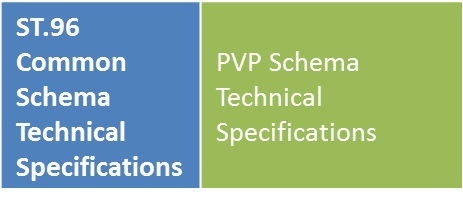 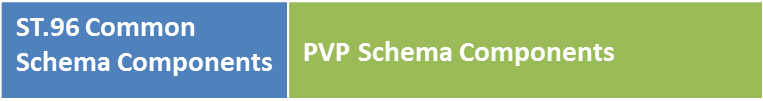 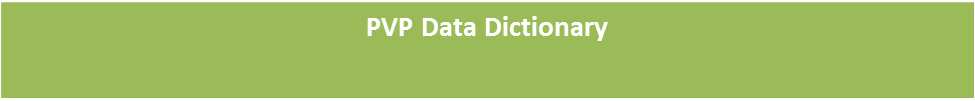 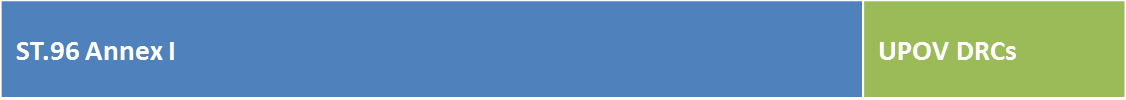 DRCs
Design rules
Schemas and XML instances

Naming conventions
Tag and file names

UPOV DRCs:
New Namespace for PVP components
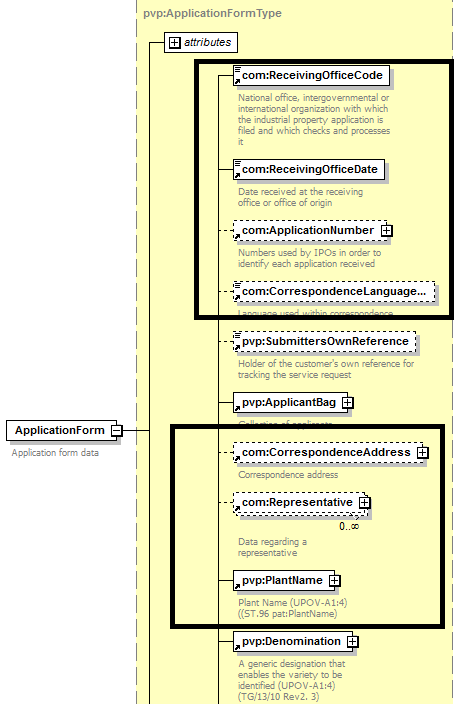 Use of ST.96 Components without modification
29
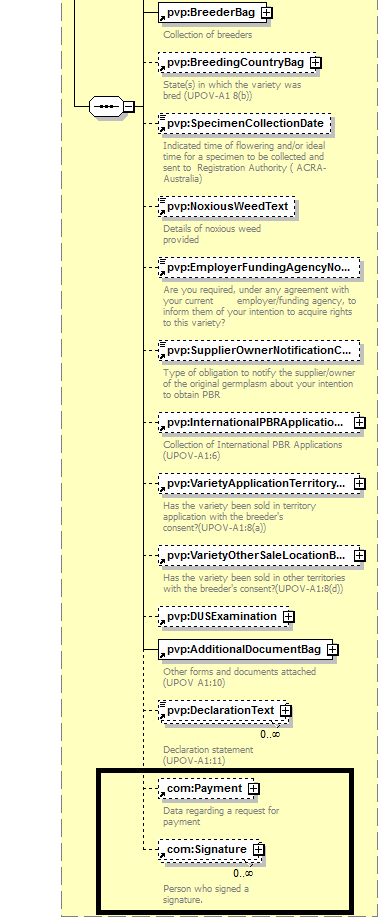 Use of ST.96 Components without modification
30
Data Exchange
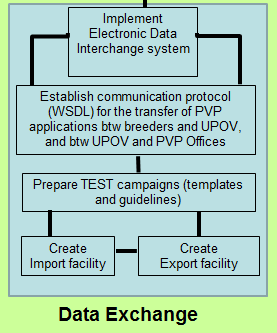 31
Application e-filing tools
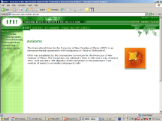 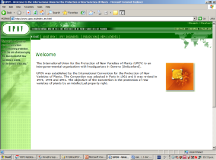 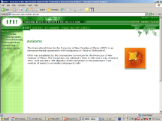 IMPORT
Web Service
EXPORT
Web Service
PVP Offices internal 
tools
Breeders
Online form

Bulk upload
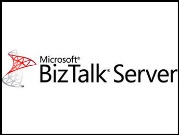 PVP-XML
PVP-XML
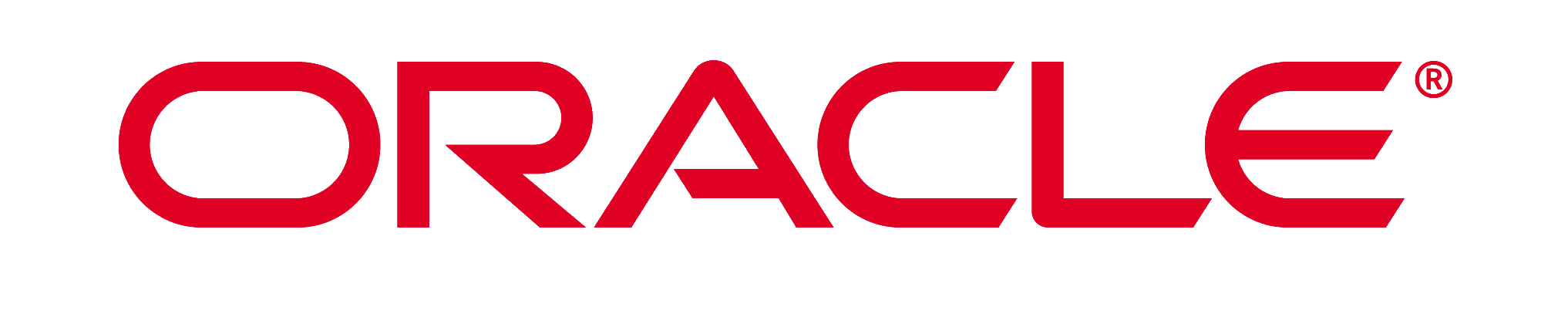 FTP
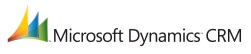 Job scheduler
+
PVP-XML
DATABASE
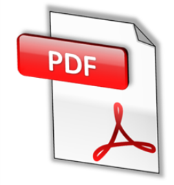 PVP-XML
PVP 
Offices
e.g. DE
e.g US.
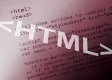 PVP-XML
PVP-XML
PVP-XML
DATA SUBMISSION
APPLICATION
Data Exchange- Use Cases
Transfer of PVP applications between:

Breeders/Applicants and UPOV
Online submission using online form
Bulk upload
Dashboard:  View and/or Edit applications

UPOV and PVP Offices
PVP Office system with import facility
PVP Office without import facility
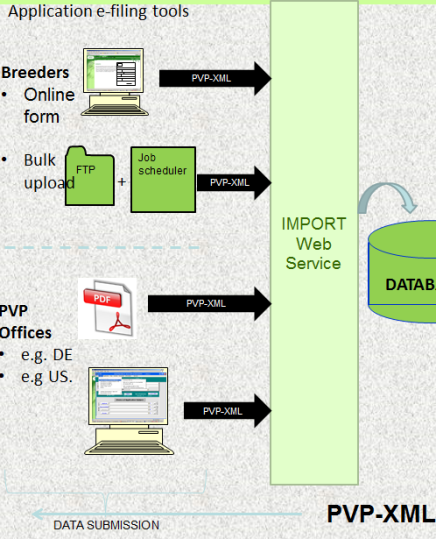 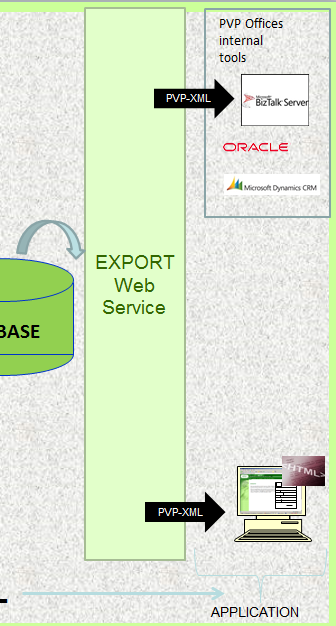 Overview
Introduction to UPOV
Overview on the EAF project
Link with ST.96
Communication with stakeholders 
Workplan and next steps
34
Wiki space UPOV_EAS
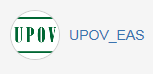 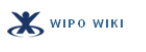 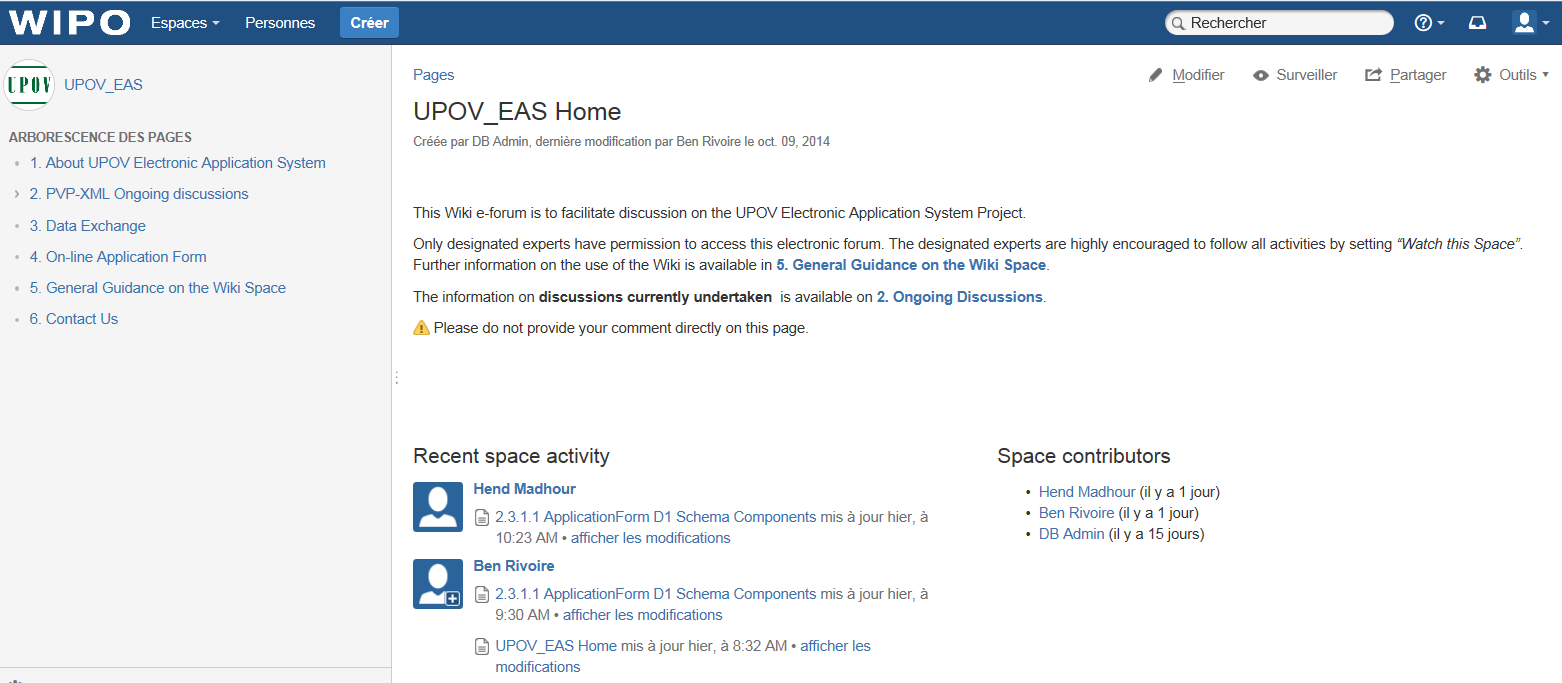 35
Wiki space UPOV_EAS
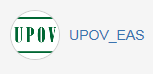 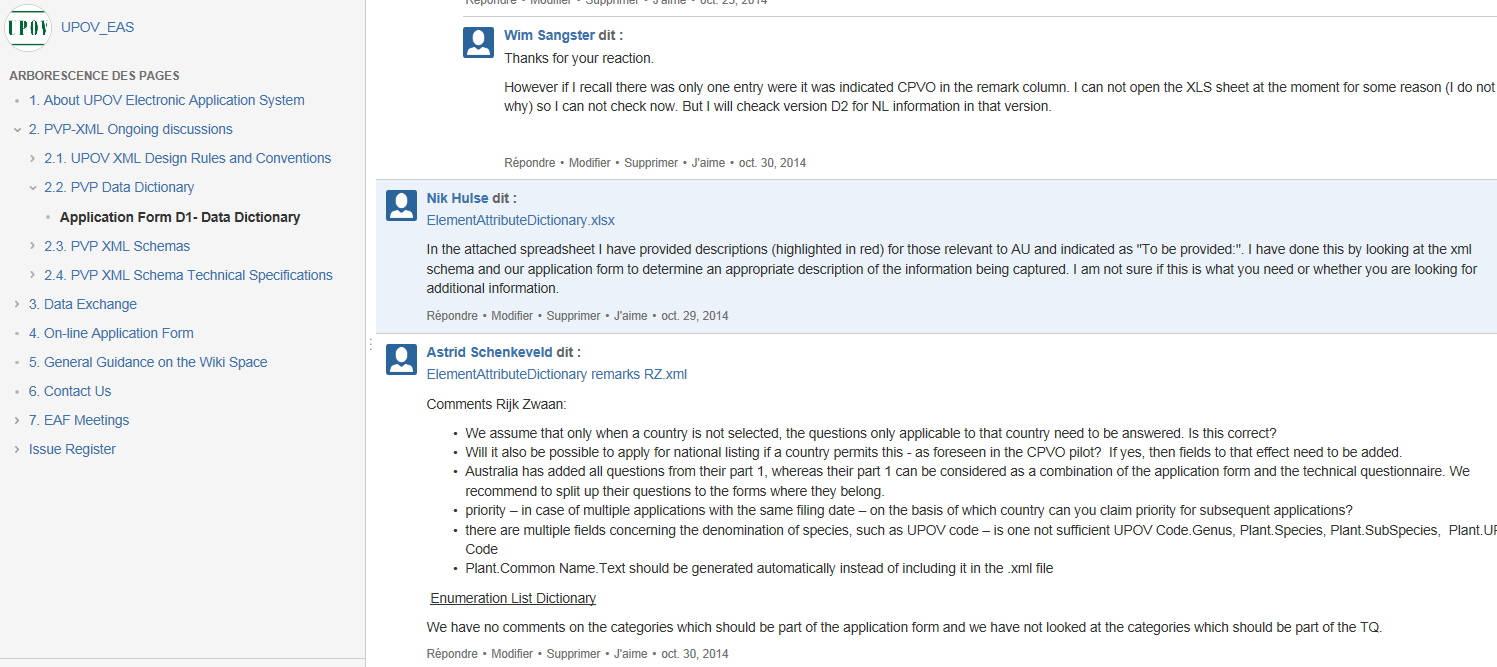 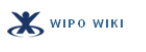 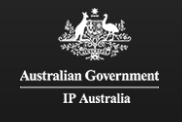 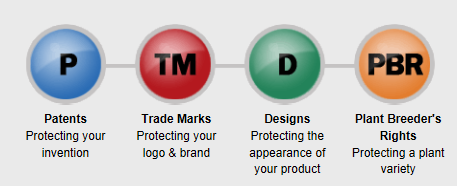 36
Overview
Introduction to UPOV
Overview on the EAF project
Link with ST.96
Communication with stakeholders 
Work plan and next steps
37
Work plan and next steps
December 2014
February 2015
October 2015
38